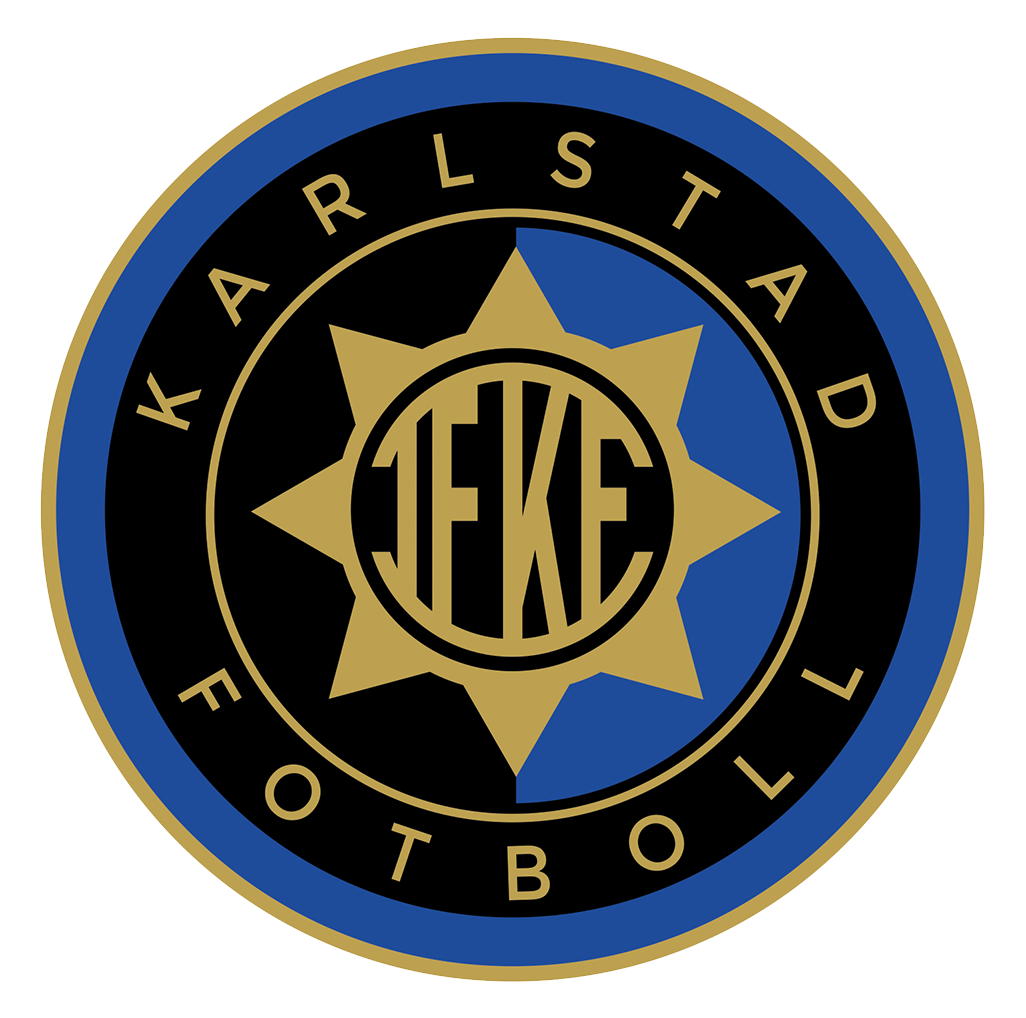 Föräldramöte 15/5
AGENDA
Ledarteam
Säsongen 2024
Ekonomi & Beting
Lag- & träningskläder
Information & Kommunikation
Förälder i KF
Information från klubben
Era frågor
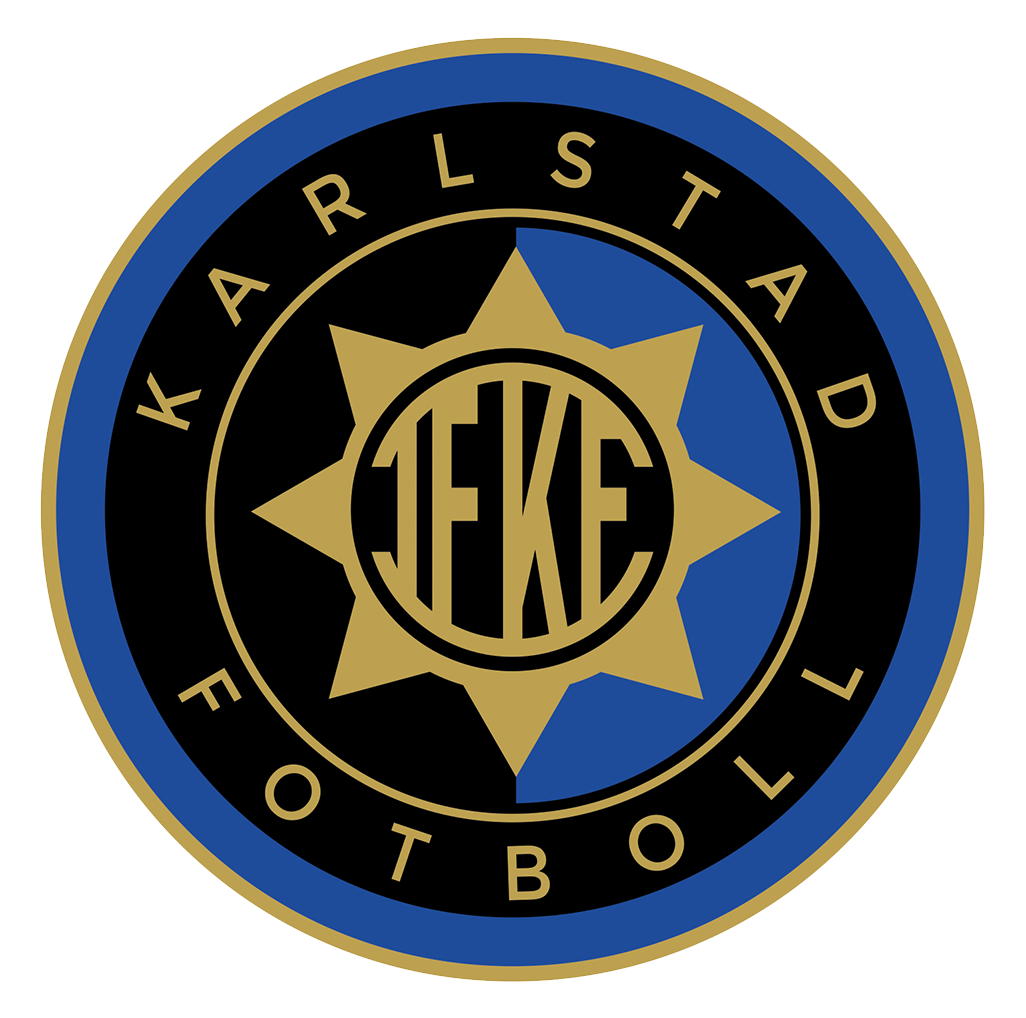 Ledarteam
Tobias Johansson				Tränare
Richard Asp				Tränare
Håkon Gronn-Weiss			Tränare
David Johannesson				Tränare
Johan Stöllman				Tränare
Henrik Sund				Tränare
Marcus Nilsson				Tränare
Lars Magnusson				
Rickard Johnson
Jana Gustafsson				Admin/ kommunikation/ info
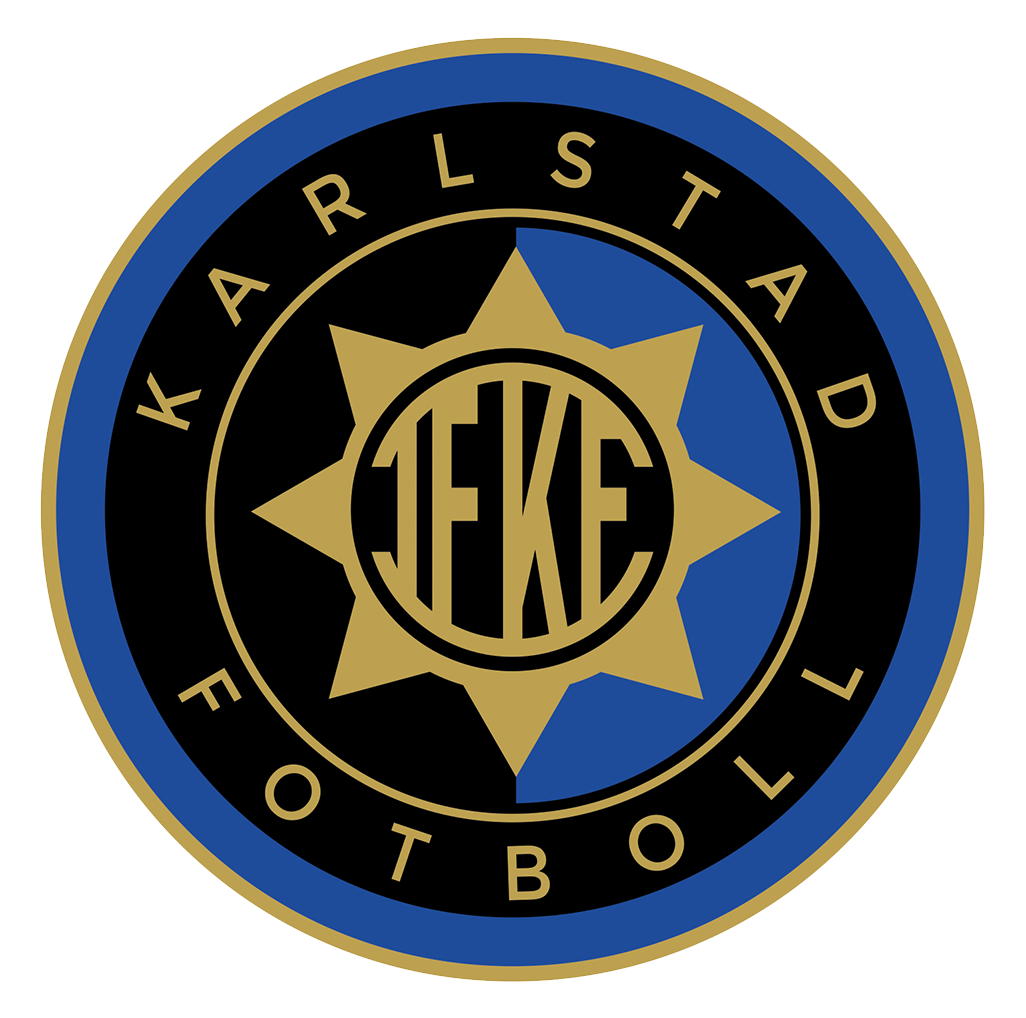 Säsongen 2024
TRUPPEN 			56 st registrerade spelare	SPELFORM			5 mot 5, 4 st lag anmälda till poolspel
UTOMHUS SÄSONG		Vår:  - 19 juni / Höst: mitten av augusti- 29 sepMATCHSTÄLL 		Lämnar ut matchtröja vid poolspel, short tar spelarna med själva. 			Matchtröjan lämnas tillbaka efter matchen. 

TRÄNINGSUPPLÄGG		Tränar i block. (1 block = ca 3-4 veckor)			Träningarna pågår 1 tim 30 min.
FÖRBEREDELSER		Ombytt & klar 10 min innan träning.
Säsongen 2024
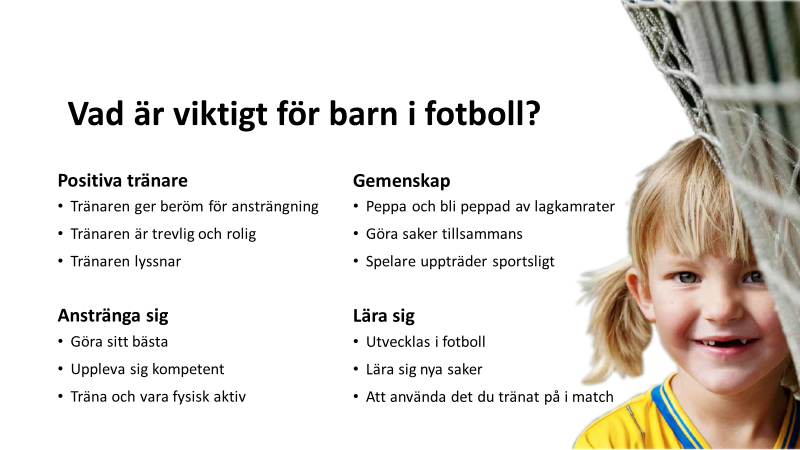 Säsongen 2024
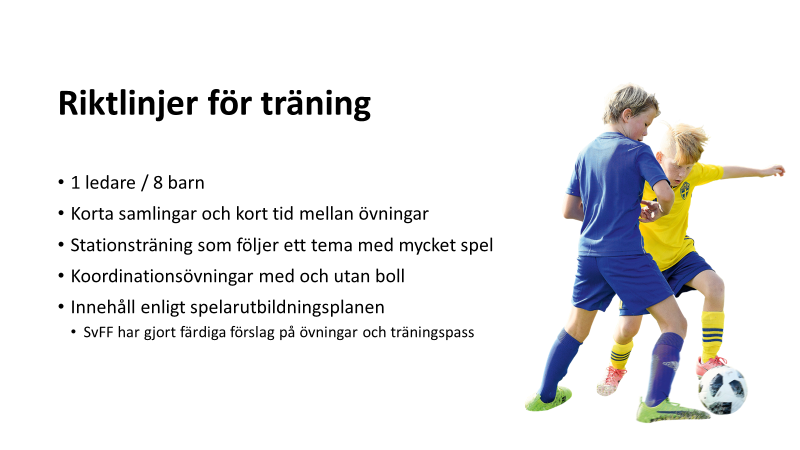 Ekonomi & beting
KLUBB BETING			Kiosk vid en helg under hösten (mer info kommer)
AVGIFT ÅR 2024			Medlemsavgift 	400 kr/år				Träningsavgift 	500 kr/år
				Faktura ska ha gått ut till alla.
Lag- & träningskläder
Information och kommunikation
All information sker via LAGET
      Tränings- och matchtider, kallelser,      försäljningsaktiviteter, en del klubbnyheter,       kalender, avslutningar, kick-off, cuper…..   
Anmälan till träningar & matcher/cuperAnmäl/avanmäl alltid. Ingen frånvaroorsak behöver anges.
VIKTIGT: Uppdaterade kontaktuppgifter


BEHÖVER DU FRÅGA NÅGOT KRING KF P8?                                          

	Jana Gustafsson   	070 - 605 78 00
Förälder i Karlstad Fotboll
Träningar 
	Spelare ska komma i god tid till varje träning. 	Skorna ska vara knutna och benskydden på plats när träningen börjar.	Vi ser gärna att det är föräldrafritt på träningarna. Lämnar/hämtar ni i bil vid träningen på Våxnäs IP, 	tänk på trafiksituationen. 	Fotboll ska vara förknippat med glädje - både före och efter träning.Matcher	Se till att föräldragruppen står skilda från spelare/ledare - gärna på andra sidan planen. 	Håll hårt på att det endast är ledarna som ger instruktioner under matchen.	Tänk på att domaren ofta är en ungdom under utveckling i sin domarkarriär.		Heja fram och peppa hela laget på ett positivt sätt.
Information från föreningen
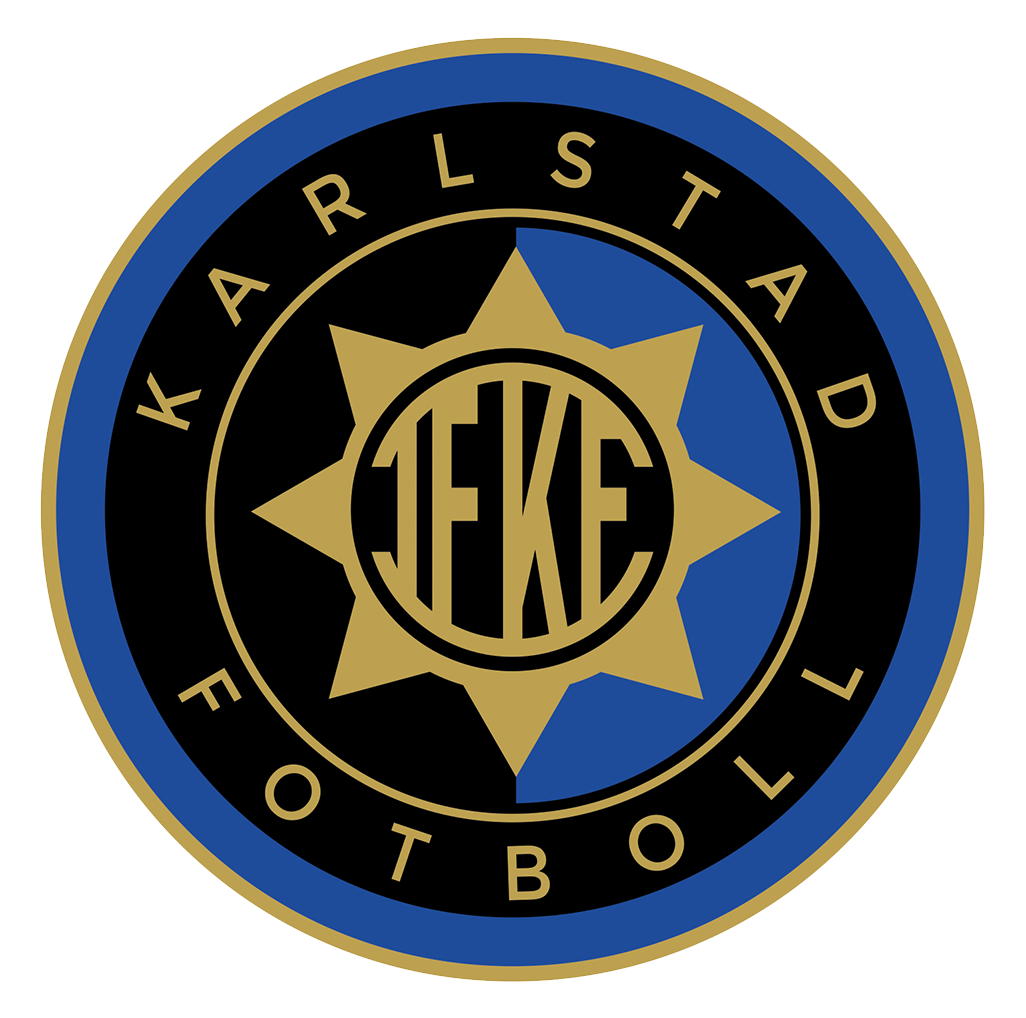 Era frågor
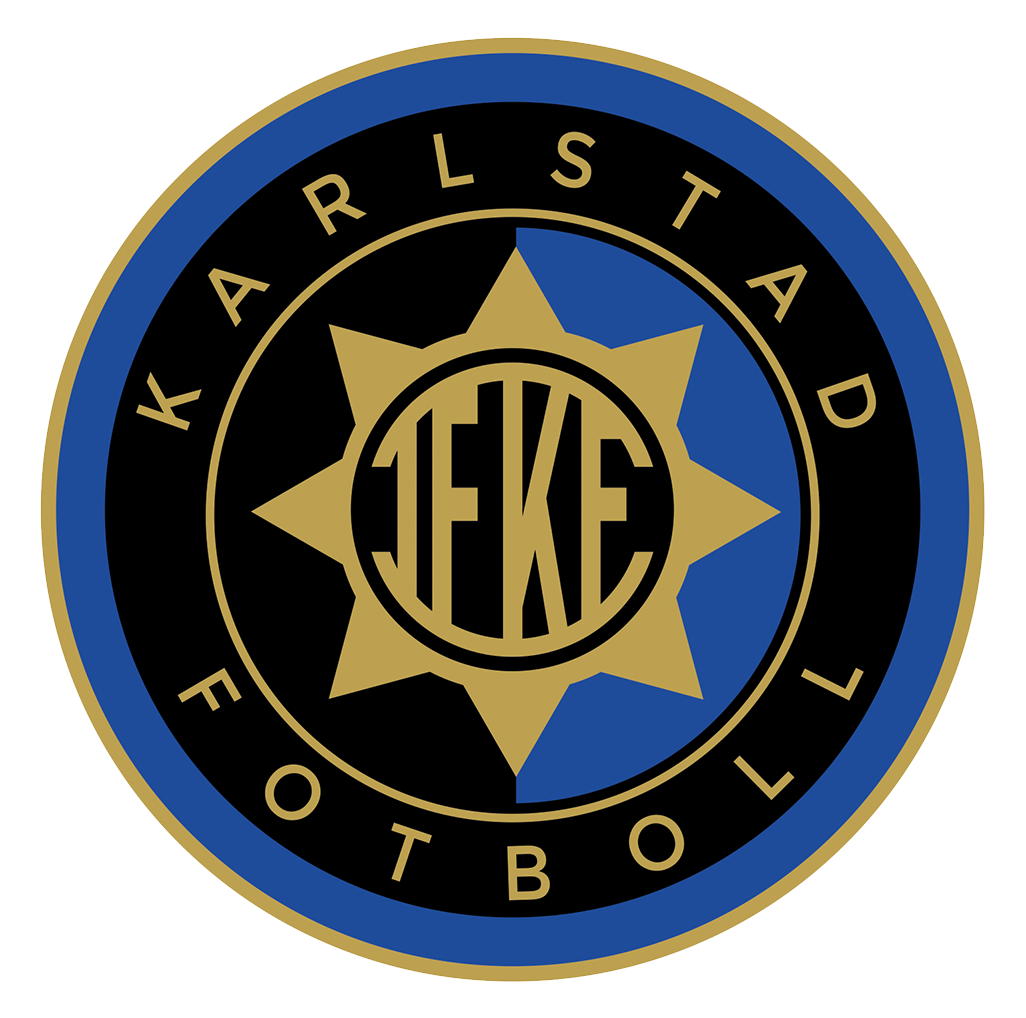